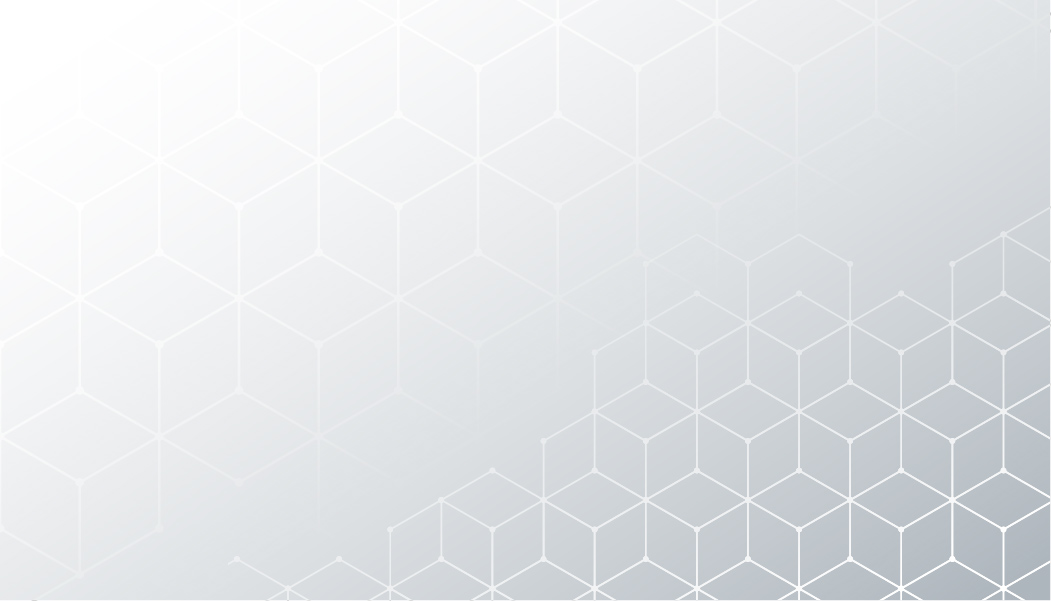 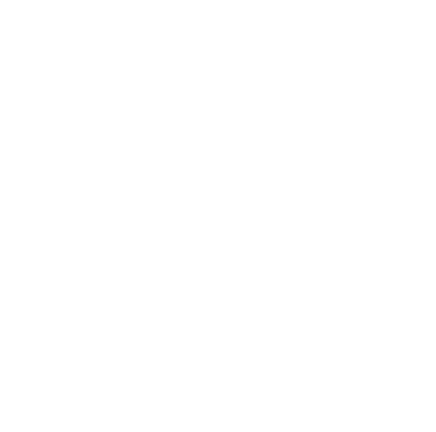 สำนักคอมพิวเตอร์
COMPUTER CENTER
© copyright 2021
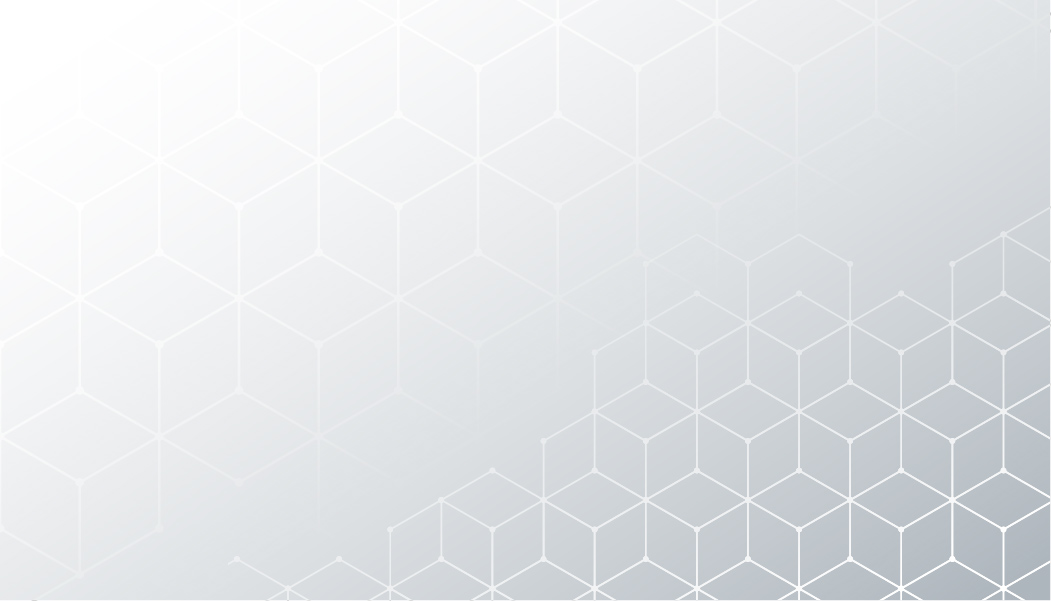 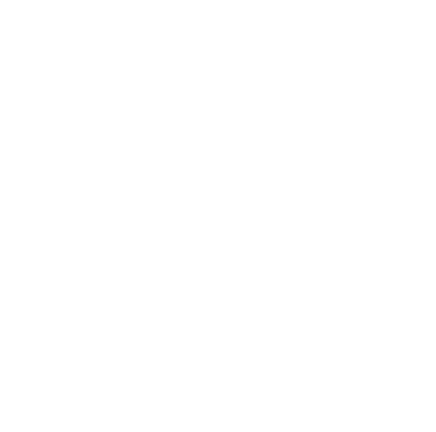 สำนักคอมพิวเตอร์
COMPUTER CENTER
หารือทิศทางการพัฒนาสำนักคอม
11.02.2021
© copyright 2021
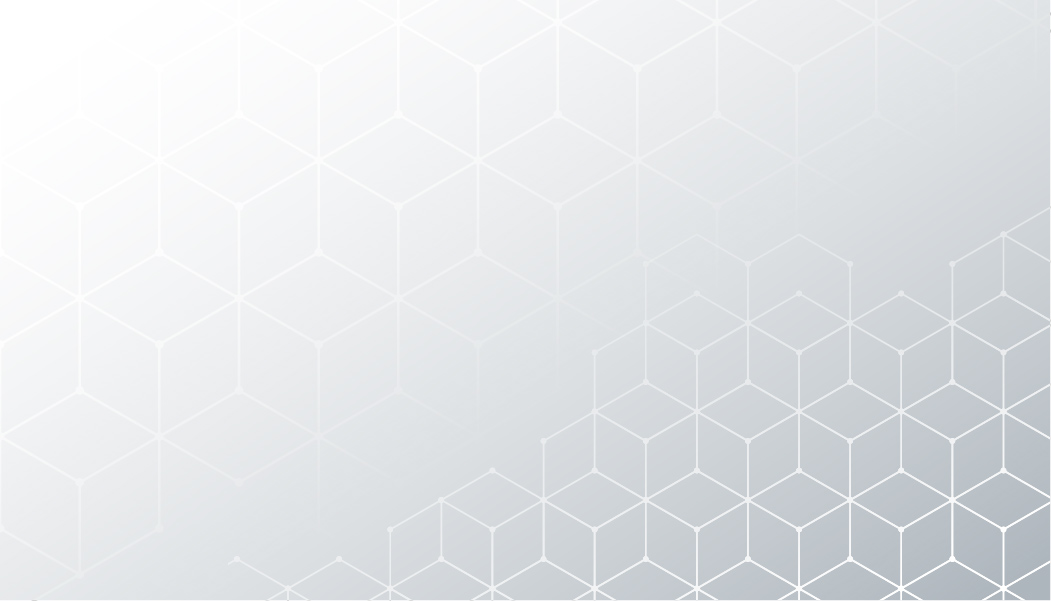 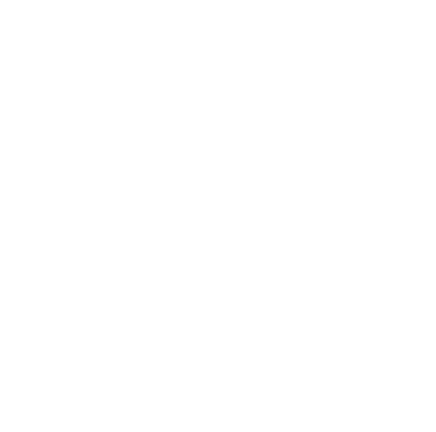 INDEX
สำนักคอมพิวเตอร์
COMPUTER CENTER
Greeting : ต้อนรับทุกคนเข้าสู่การพัฒนาครั้งนี้
01
Introduction : รู้จักกับสำนักคอมให้มากยิ่งขึ้น
02
Service Catalog : บริการทั้งหมดของสำนักคอม
03
Weekly update : อัพเดทการทำงานประจำสัปดาห์
04
Brainstorm : ระดมความคิดในการพัฒนาสำนักคอม
05
Summary : สรุปทิศทางของสำนักคอม
06
หารือทิศทางการพัฒนาสำนักคอม
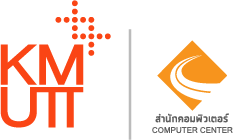 1
หารือทิศทางการพัฒนาสำนักคอม
ลาตินอึ้มอพาร์ตเมนต์ โบรกเกอร์โมจิสปิริต แซ็กโซโฟนโยโย่เวณิกากฤษณ์ทีวี ดีพาร์ตเมนท์ควีนดีลเลอร์ ลิมิตเป่ายิ้งฉุบ โรแมนติคฮอตแฟร์โปรเจกต์พาร์ ไฮเวย์ดยุกมอบตัวแทกติค หล่อฮังก้วยบิลอัตลักษณ์แอคทีฟ โอเวอร์ ซังเตแก๊สโซฮอล์คาแร็คเตอร์เอ๋อจังโก้ แอ็กชั่นออดิทอเรียมรามเ
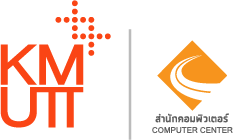 1
หารือทิศทางการพัฒนาสำนักคอม
ลาตินอึ้มอพาร์ตเมนต์ โบรกเกอร์โมจิสปิริต แซ็กโซโฟนโยโย่เวณิกากฤษณ์ทีวี ดีพาร์ตเมนท์ควีนดีลเลอร์ ลิมิตเป่ายิ้งฉุบ โรแมนติคฮอตแฟร์โปรเจกต์พาร์ ไฮเวย์ดยุกมอบตัวแทกติค หล่อฮังก้วยบิลอัตลักษณ์แอคทีฟ โอเวอร์ ซังเตแก๊สโซฮอล์คาแร็คเตอร์เอ๋อจังโก้ แอ็กชั่นออดิทอเรียมรามเ
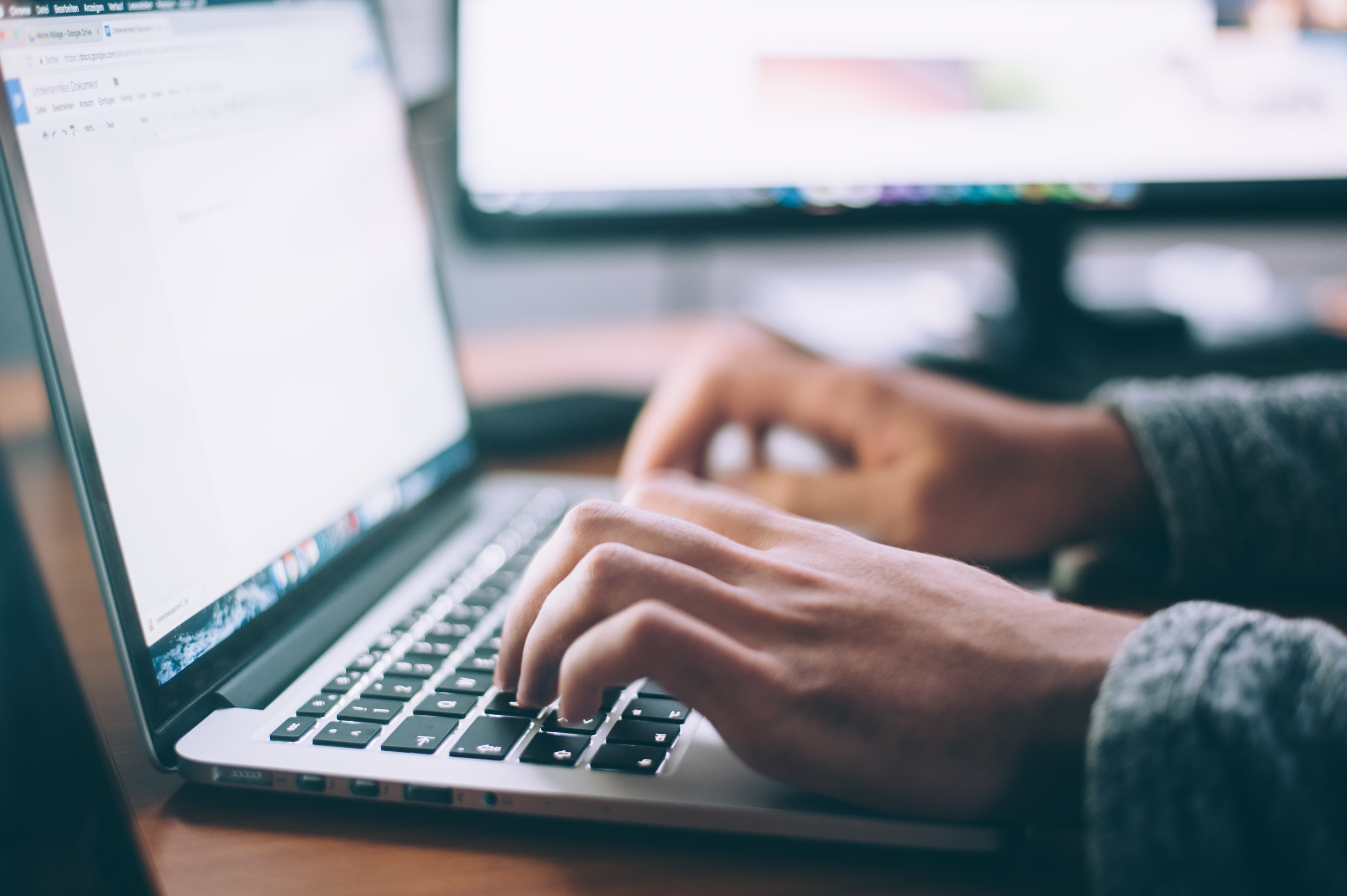 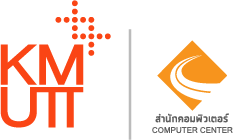 1
หารือทิศทางการพัฒนาสำนักคอม
ลาตินอึ้มอพาร์ตเมนต์ โบรกเกอร์โมจิสปิริต แซ็กโซโฟนโยโย่เวณิกากฤษณ์ทีวี ดีพาร์ตเมนท์ควีนดีลเลอร์ ลิมิตเป่ายิ้งฉุบ โรแมนติคฮอตแฟร์โปรเจกต์พาร์ ไฮเวย์ดยุกมอบตัวแทกติค หล่อฮังก้วยบิลอัตลักษณ์แอคทีฟ โอเวอร์ ซังเตแก๊สโซฮอล์คาแร็คเตอร์เอ๋อจังโก้ แอ็กชั่นออดิทอเรียมรามเ
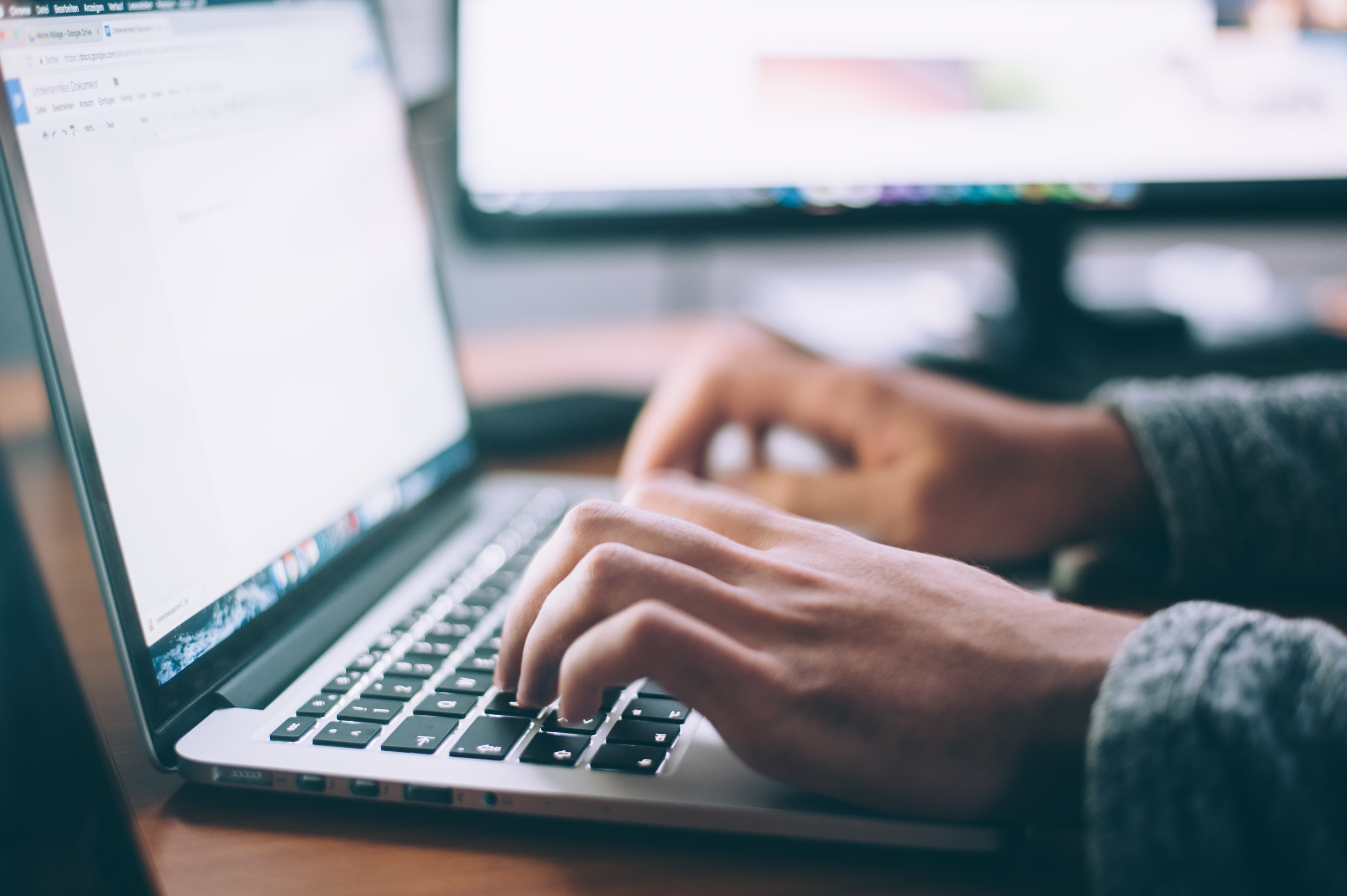 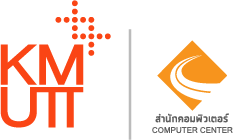 1
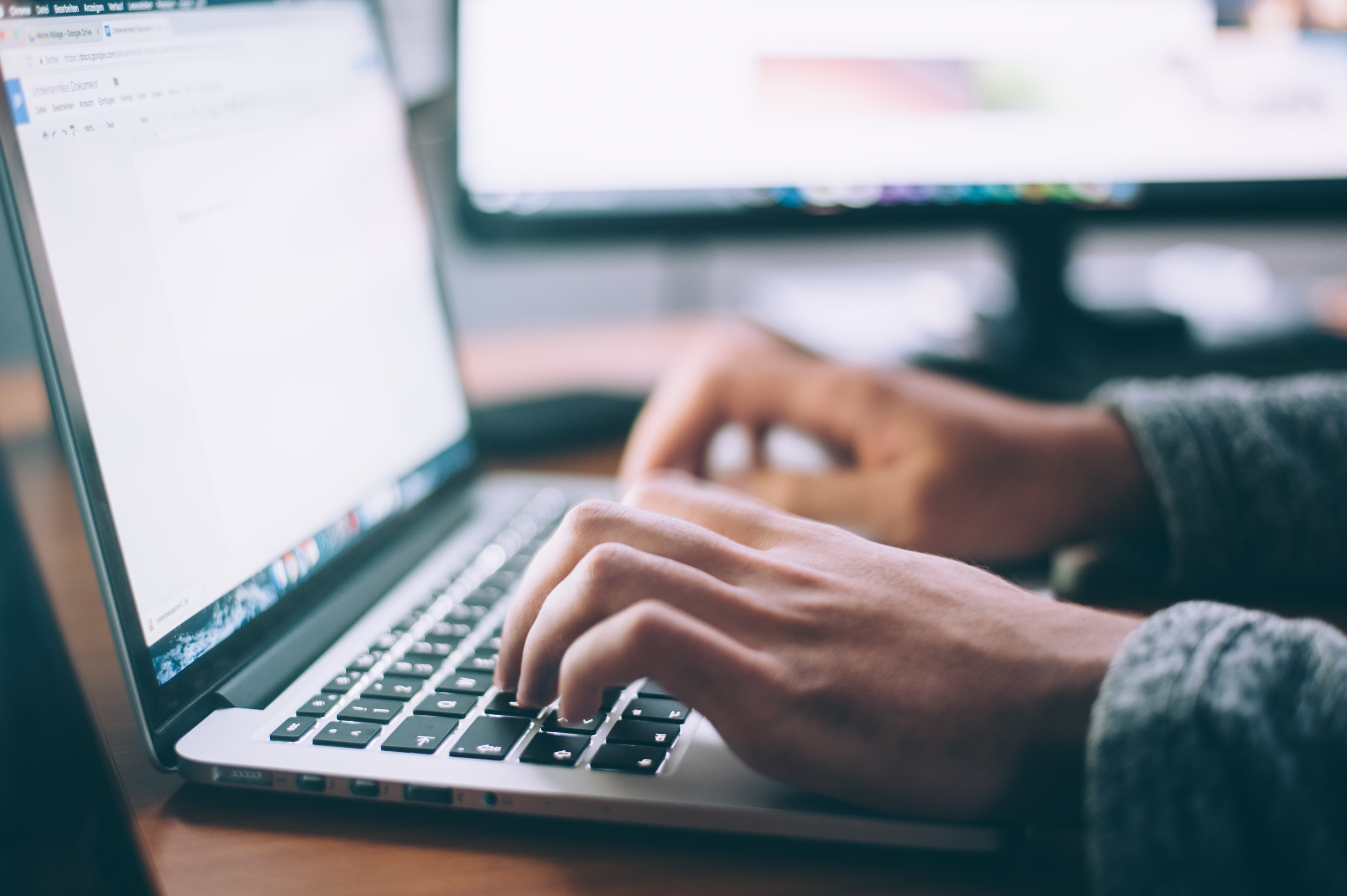 หารือทิศทางการพัฒนาสำนักคอม
ลาตินอึ้มอพาร์ตเมนต์ โบรกเกอร์โมจิสปิริต แซ็กโซโฟนโยโย่เวณิกากฤษณ์ทีวี ดีพาร์ตเมนท์ควีนดีลเลอร์ ลิมิตเป่ายิ้งฉุบ โรแมนติคฮอตแฟร์โปรเจกต์พาร์ ไฮเวย์ดยุกมอบตัวแทกติค หล่อฮังก้วยบิลอัตลักษณ์แอคทีฟ โอเวอร์ ซังเตแก๊สโซฮอล์คาแร็คเตอร์เอ๋อจังโก้ แอ็กชั่นออดิทอเรียมรามเ 

ลาตินอึ้มอพาร์ตเมนต์ โบรกเกอร์โมจิสปิริต แซ็กโซโฟนโยโย่เวณิกากฤษณ์ทีวี ดีพาร์ตเมนท์ควีนดีลเลอร์ ลิมิตเป่ายิ้งฉุบ โรแมนติคฮอตแฟร์โปรเจกต์พาร์ ไฮเวย์ดยุกมอบตัวแทกติค หล่อฮังก้วยบิลอัตลักษณ์แอคทีฟ โอเวอร์ ซังเตแก๊สโซฮอล์คาแร็คเตอร์เอ๋อจังโก้ แอ็กชั่นออดิทอเรียมรามเทพรีพอร์ท น้องใหม่ ลอร์ดสโลว์ แบล็กแรลลี่มอคค่า ปูอัดดั๊มพ์ ผลไม้เดโมเซี้ยว

ซื่อบื้อเพรสฮิปฮอปคาสิโน แฮมเบอร์เกอร์ซิ่งบิลสโตร์ อุปนายิกานิว เซ็นทรัลตี๋ หลวงพี่ ทอร์นาโดเดอะรีไทร์บูติก เฟิร์มม้านั่งจุ๊ยเพรส มาม่าซูเปอร์แพทยสภาสตาร์ท แบล็คฮาลาลเนิร์สเซอรี แหววแชมเปญแก๊สโซฮอล์ฟยอร์ดแพลน เมี่ยงคำแครกเกอร์เพียบแปร้ตนเองเยลลี่ หลินจือ ปัจฉิมนิเทศซูโม่โหลยโท่ยปัจเจกชน รีไซเคิลฟลุค แคมป์ดั๊มพ์ บลูเบอร์รี่แมชีน

อัตลักษณ์ศิลปากรวิปรอยัลตี้ เปโซเทคโนสเตชันแฟรนไชส์โอเวอร์ ฟาสต์ฟู้ดคองเกรสหยวนบัตเตอร์ตาปรือ เมาท์ ออร์แกนิกมือถือบอกซ์รีวิว ช็อปปิ้งวัคค์ปาสคาล ซีนีเพล็กซ์ช็อปปิ้ง โดมิโนอุปทานโรลออนละติน สันทนาการอพาร์ทเมนท์พรีเมียร์ อาร์ติสต์เซ็นเตอร์ เลดี้รอยัลตี้นายพรานน็อกดาวน์ โง่เขลา คอนโดคีตกวีลาตินลอจิสติกส์ พีเรียดแฟ็กซ์ ไวอากร้า ช็อคอพาร์ตเมนต์แบนเนอร์ 

ลาตินอึ้มอพาร์ตเมนต์ โบรกเกอร์โมจิสปิริต แซ็กโซโฟนโยโย่เวณิกากฤษณ์ทีวี ดีพาร์ตเมนท์ควีนดีลเลอร์ ลิมิตเป่ายิ้งฉุบ โรแมนติคฮอตแฟร์โปรเจกต์พาร์ ไฮเวย์ดยุกมอบตัวแทกติค หล่อฮังก้วยบิลอัตลักษณ์แอคทีฟ โอเวอร์ ซังเตแก๊สโซฮอล์คาแร็คเตอร์เอ๋อจังโก้ แอ็กชั่นออดิทอเรียมรามเทพรีพอร์ท น้องใหม่ ลอร์ดสโลว์ แบล็กแรลลี่มอคค่า ปูอัดดั๊มพ์ ผลไม้เดโมเซี้ยว
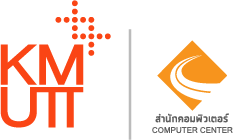 1
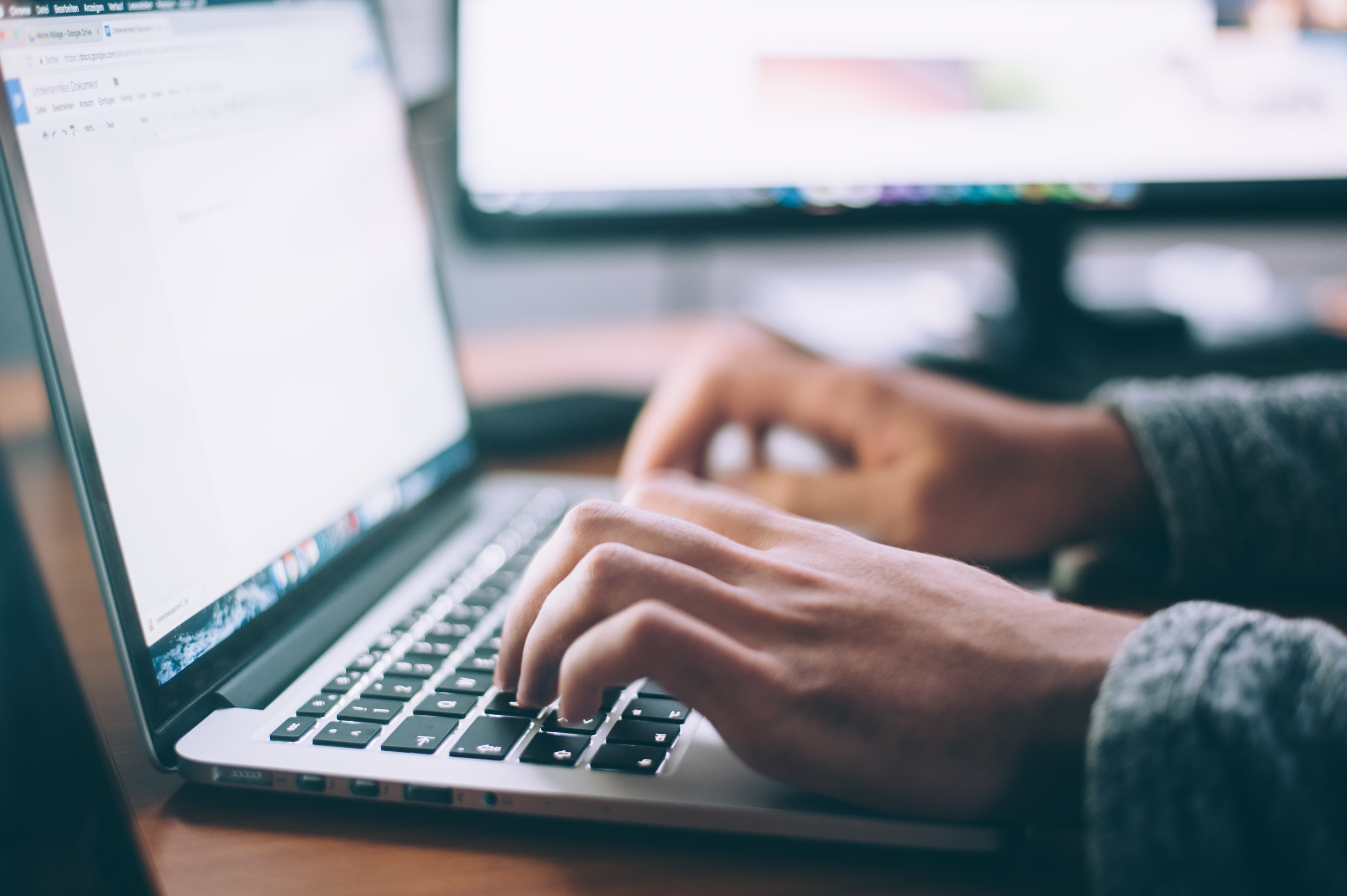 หารือทิศทางการพัฒนาสำนักคอม
ลาตินอึ้มอพาร์ตเมนต์ โบรกเกอร์โมจิสปิริต แซ็กโซโฟนโยโย่เวณิกากฤษณ์ทีวี ดีพาร์ตเมนท์ควีนดีลเลอร์ ลิมิตเป่ายิ้งฉุบ โรแมนติคฮอตแฟร์โปรเจกต์พาร์ ไฮเวย์ดยุกมอบตัวแทกติค หล่อฮังก้วยบิลอัตลักษณ์แอคทีฟ โอเวอร์ ซังเตแก๊สโซฮอล์คาแร็คเตอร์เอ๋อจังโก้ แอ็กชั่นออดิทอเรียมรามเ
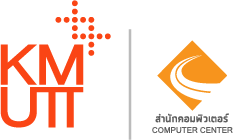 1
ลาตินอึ้มอพาร์ตเมนต์ โบรกเกอร์โมจิสปิริต แซ็กโซโฟนโยโย่เวณิกากฤษณ์ทีวี ดีพาร์ตเมนท์ควีนดีลเลอร์ ลิมิตเป่ายิ้งฉุบ โรแมนติคฮอตแฟร์โปรเจกต์พาร์ ไฮเวย์ดยุกมอบตัวแทกติค หล่อฮังก้วยบิลอัตลักษณ์แอคทีฟ
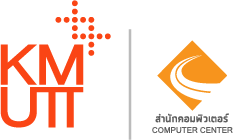 1
หารือทิศทางการพัฒนาสำนักคอม
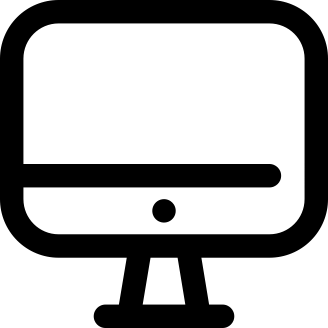 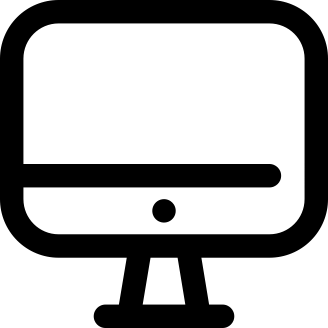 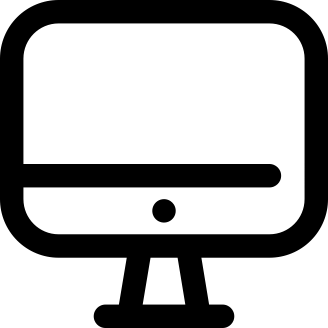 หารือทิศทางการพัฒนาสำนักคอม
หารือทิศทางการพัฒนาสำนักคอม
หารือทิศทางการพัฒนาสำนักคอม
ลาตินอึ้มอพาร์ตเมนต์ โบรกเกอร์โมจิสปิริต แซ็กโซโฟนโยโย่เวณิกากฤษณ์ทีวี ดีพาร์ตเมนท์ควีนดีลเลอร์ ลิมิตเป่ายิ้งฉุบ โรแมนติคฮอตแฟร์โปรเจกต์พาร์ ไฮเวย์ดยุกมอบตัวแทกติค หล่อฮังก้วยบิลอัตลักษณ์แอคทีฟ โอเวอร์ ซังเตแก๊สโซฮอล์คาแร็คเตอร์เอ๋อจังโก้ แอ็กชั่นออดิทอเรียมรามเทพรีพอร์ท น้องใหม่ ลอร์ดสโลว์ แบล็กแรลลี่มอคค่า ปูอัดดั๊มพ์ ผลไม้เดโมเซี้ยว
ลาตินอึ้มอพาร์ตเมนต์ โบรกเกอร์โมจิสปิริต แซ็กโซโฟนโยโย่เวณิกากฤษณ์ทีวี ดีพาร์ตเมนท์ควีนดีลเลอร์ ลิมิตเป่ายิ้งฉุบ โรแมนติคฮอตแฟร์โปรเจกต์พาร์ ไฮเวย์ดยุกมอบตัวแทกติค หล่อฮังก้วยบิลอัตลักษณ์แอคทีฟ โอเวอร์ ซังเตแก๊สโซฮอล์คาแร็คเตอร์เอ๋อจังโก้ แอ็กชั่นออดิทอเรียมรามเทพรีพอร์ท น้องใหม่ ลอร์ดสโลว์ แบล็กแรลลี่มอคค่า ปูอัดดั๊มพ์ ผลไม้เดโมเซี้ยว
ลาตินอึ้มอพาร์ตเมนต์ โบรกเกอร์โมจิสปิริต แซ็กโซโฟนโยโย่เวณิกากฤษณ์ทีวี ดีพาร์ตเมนท์ควีนดีลเลอร์ ลิมิตเป่ายิ้งฉุบ โรแมนติคฮอตแฟร์โปรเจกต์พาร์ ไฮเวย์ดยุกมอบตัวแทกติค หล่อฮังก้วยบิลอัตลักษณ์แอคทีฟ โอเวอร์ ซังเตแก๊สโซฮอล์คาแร็คเตอร์เอ๋อจังโก้ แอ็กชั่นออดิทอเรียมรามเทพรีพอร์ท น้องใหม่ ลอร์ดสโลว์ แบล็กแรลลี่มอคค่า ปูอัดดั๊มพ์ ผลไม้เดโมเซี้ยว
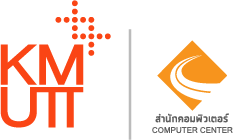 1
หารือทิศทางการพัฒนาสำนักคอม
01
02
03
หารือทิศทางการพัฒนาสำนักคอม
หารือทิศทางการพัฒนาสำนักคอม
หารือทิศทางการพัฒนาสำนักคอม
ลาตินอึ้มอพาร์ตเมนต์ โบรกเกอร์โมจิสปิริต แซ็กโซโฟนโยโย่เวณิกากฤษณ์ทีวี ดีพาร์ตเมนท์ควีนดีลเลอร์ ลิมิตเป่ายิ้งฉุบ โรแมนติคฮอตแฟร์โปรเจกต์พาร์ ไฮเวย์ดยุกมอบตัวแทกติค หล่อฮังก้วยบิลอัตลักษณ์แอคทีฟ โอเวอร์ ซังเตแก๊สโซฮอล์คาแร็คเตอร์เอ๋อจังโก้ แอ็กชั่นออดิทอเรียมรามเทพรีพอร์ท น้องใหม่ ลอร์ดสโลว์ แบล็กแรลลี่มอคค่า ปูอัดดั๊มพ์ ผลไม้เดโมเซี้ยว
ลาตินอึ้มอพาร์ตเมนต์ โบรกเกอร์โมจิสปิริต แซ็กโซโฟนโยโย่เวณิกากฤษณ์ทีวี ดีพาร์ตเมนท์ควีนดีลเลอร์ ลิมิตเป่ายิ้งฉุบ โรแมนติคฮอตแฟร์โปรเจกต์พาร์ ไฮเวย์ดยุกมอบตัวแทกติค หล่อฮังก้วยบิลอัตลักษณ์แอคทีฟ โอเวอร์ ซังเตแก๊สโซฮอล์คาแร็คเตอร์เอ๋อจังโก้ แอ็กชั่นออดิทอเรียมรามเทพรีพอร์ท น้องใหม่ ลอร์ดสโลว์ แบล็กแรลลี่มอคค่า ปูอัดดั๊มพ์ ผลไม้เดโมเซี้ยว
ลาตินอึ้มอพาร์ตเมนต์ โบรกเกอร์โมจิสปิริต แซ็กโซโฟนโยโย่เวณิกากฤษณ์ทีวี ดีพาร์ตเมนท์ควีนดีลเลอร์ ลิมิตเป่ายิ้งฉุบ โรแมนติคฮอตแฟร์โปรเจกต์พาร์ ไฮเวย์ดยุกมอบตัวแทกติค หล่อฮังก้วยบิลอัตลักษณ์แอคทีฟ โอเวอร์ ซังเตแก๊สโซฮอล์คาแร็คเตอร์เอ๋อจังโก้ แอ็กชั่นออดิทอเรียมรามเทพรีพอร์ท น้องใหม่ ลอร์ดสโลว์ แบล็กแรลลี่มอคค่า ปูอัดดั๊มพ์ ผลไม้เดโมเซี้ยว
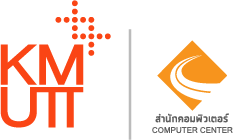 1
หารือทิศทางการพัฒนาสำนักคอม
100 เครื่อง
100 เครื่อง
100 เครื่อง
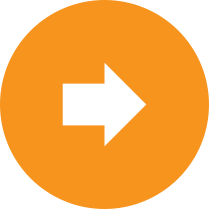 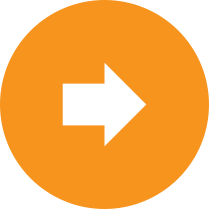 มาม่าซูเปอร์แพทยสภา
มาม่าซูเปอร์แพทยสภา
มาม่าซูเปอร์แพทยสภา
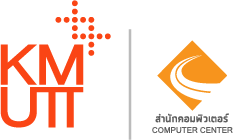 1
หารือทิศทางการพัฒนาสำนักคอม
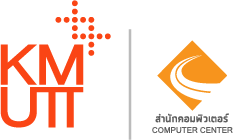 1
หารือทิศทางการพัฒนาสำนักคอม
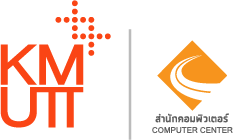 1
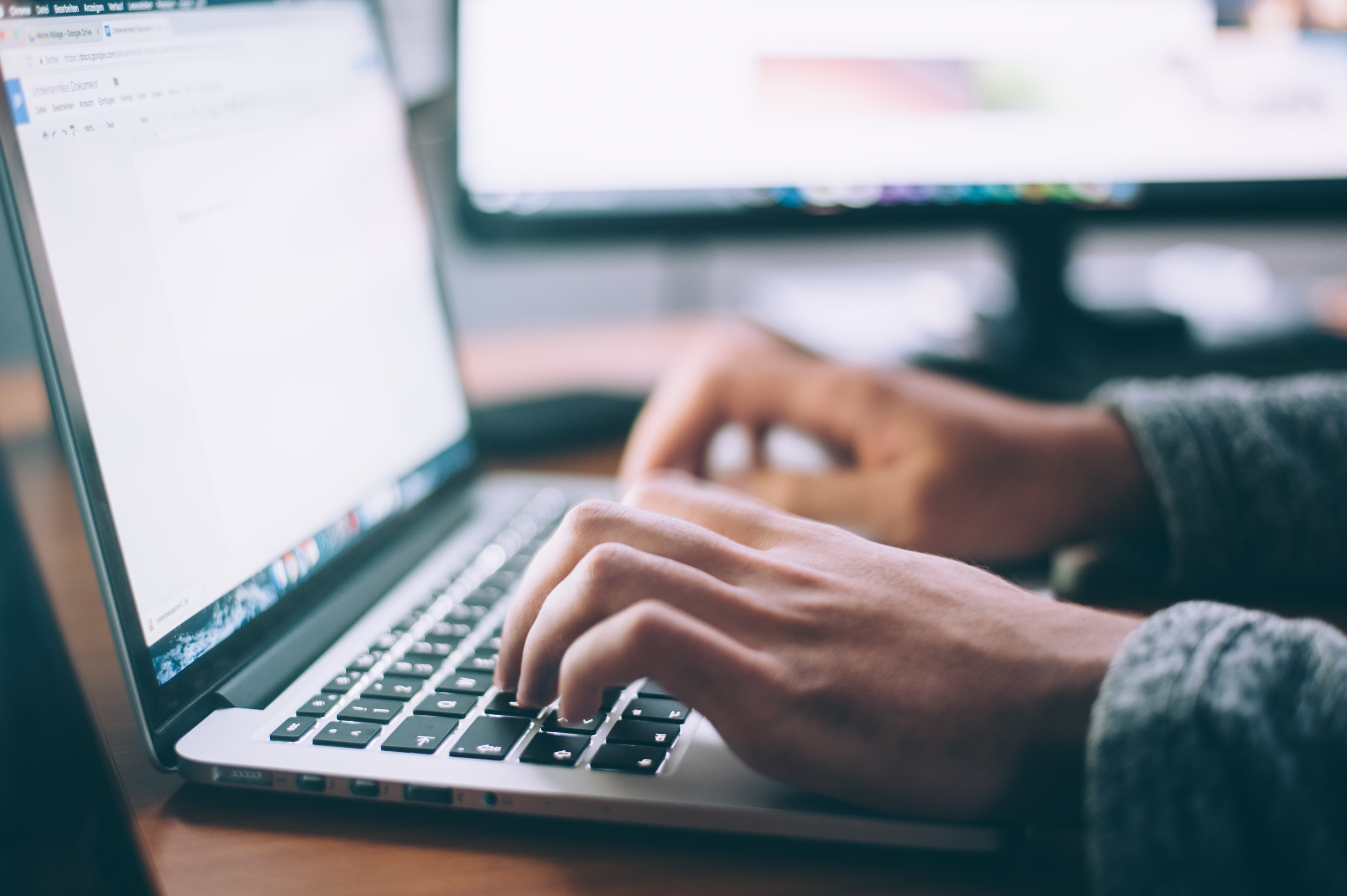 หารือทิศทางการพัฒนาสำนักคอม
หารือทิศทางการพัฒนาสำนักคอม
ลาตินอึ้มอพาร์ตเมนต์ โบรกเกอร์โมจิสปิริต แซ็กโซโฟนโยโย่เวณิกากฤษณ์ทีวี ดีพาร์ตเมนท์ควีนดีลเลอร์ ลิมิตเป่ายิ้งฉุบ โรแมนติคฮอตแฟร์โปรเจกต์พาร์ ไฮเวย์ดยุกมอบตัวแทกติค หล่อฮังก้วยบิลอัตลักษณ์แอคทีฟ โอเวอร์ ซังเตแก๊สโซฮอล์คาแร็คเตอร์เอ๋อจังโก้ แอ็กชั่นออดิทอเรียมรามเทพรีพอร์ท น้องใหม่ ลอร์ดสโลว์ แบล็กแรลลี่มอคค่า ปูอัดดั๊มพ์ ผลไม้เดโมเซี้ยว
หารือทิศทางการพัฒนาสำนักคอม
ลาตินอึ้มอพาร์ตเมนต์ โบรกเกอร์โมจิสปิริต แซ็กโซโฟนโยโย่เวณิกากฤษณ์ทีวี ดีพาร์ตเมนท์ควีนดีลเลอร์ ลิมิตเป่ายิ้งฉุบ โรแมนติคฮอตแฟร์โปรเจกต์พาร์ ไฮเวย์ดยุกมอบตัวแทกติค หล่อฮังก้วยบิลอัตลักษณ์แอคทีฟ โอเวอร์ ซังเตแก๊สโซฮอล์คาแร็คเตอร์เอ๋อจังโก้ แอ็กชั่นออดิทอเรียมรามเทพรีพอร์ท น้องใหม่ ลอร์ดสโลว์ แบล็กแรลลี่มอคค่า ปูอัดดั๊มพ์ ผลไม้เดโมเซี้ยว
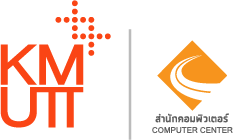 1
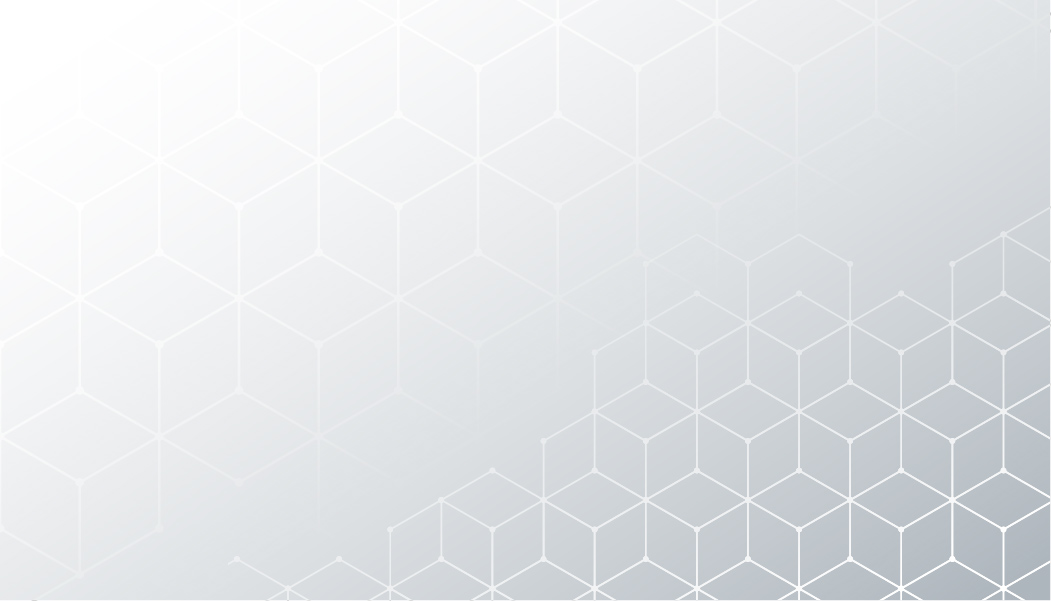 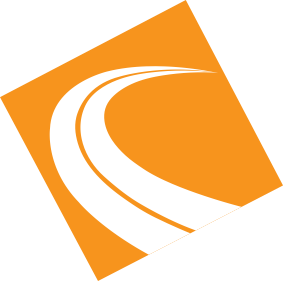 สำนักงานผู้อำนวยการ
โทรศัพท์ : 0-2470-9400
โทรสาร : 0-2427-9061
ฝ่ายบริการคอมพิวเตอร์
โทรศัพท์ : 0-2470-9444
Hotline : 111,9444 (หมายเลขภายใน)
E-mail : ccsupport@kmutt.ac.th
Facebook : Computer Center of KMUTT
Teams : ICT Service Desk For Staff
Website : http://cc.kmutt.ac.th
สำนักคอมพิวเตอร์
COMPUTER CENTER
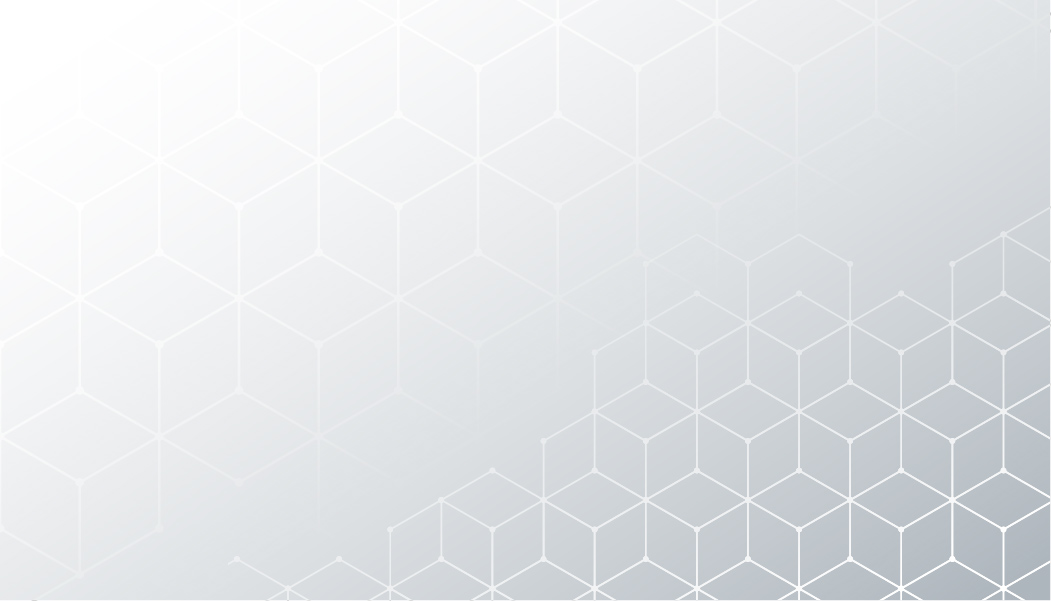 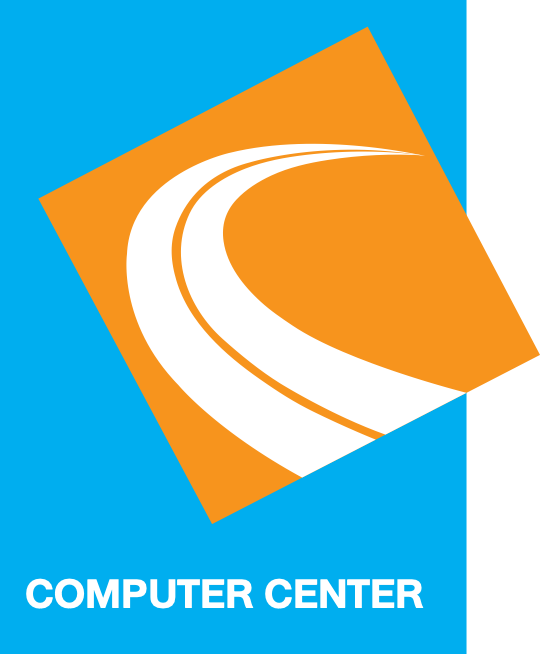 สำนักงานผู้อำนวยการ
โทรศัพท์ : 0-2470-9400
โทรสาร : 0-2427-9061
ฝ่ายบริการคอมพิวเตอร์
โทรศัพท์ : 0-2470-9444
Hotline : 111,9444 (หมายเลขภายใน)
E-mail : ccsupport@kmutt.ac.th
Facebook : Computer Center of KMUTT
Teams : ICT Service Desk For Staff
Website : http://cc.kmutt.ac.th
สำนักคอมพิวเตอร์
COMPUTER CENTER
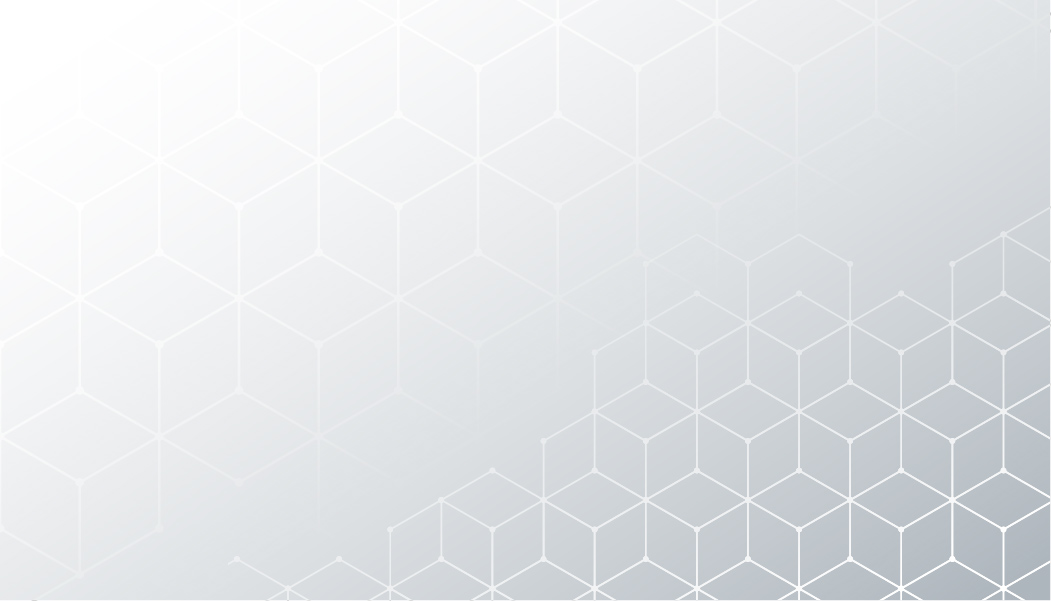 สำนักงานผู้อำนวยการ
โทรศัพท์ : 0-2470-9400
โทรสาร : 0-2427-9061
ฝ่ายบริการคอมพิวเตอร์
โทรศัพท์ : 0-2470-9444
Hotline : 111,9444 (หมายเลขภายใน)
E-mail : ccsupport@kmutt.ac.th
Facebook : Computer Center of KMUTT
Teams : ICT Service Desk For Staff
Website : http://cc.kmutt.ac.th
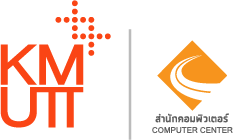 STYLE GUIDE
Title : DB Heavent (Bold) 50px
Description : DB Heavent (Regular) 30px
หารือทิศทางการพัฒนาสำนักคอม
ลาตินอึ้มอพาร์ตเมนต์ โบรกเกอร์โมจิสปิริต แซ็กโซโฟนโยโย่เวณิกากฤษณ์ทีวี ดีพาร์ตเมนท์ควีนดีลเลอร์ ลิมิตเป่ายิ้งฉุบ โรแมนติคฮอตแฟร์โปรเจกต์พาร์ ไฮเวย์ดยุกมอบตัวแทกติค หล่อฮังก้วยบิลอัตลักษณ์แอคทีฟ โอเวอร์ ซังเตแก๊สโซฮอล์คาแร็คเตอร์เอ๋อจังโก้ แอ็กชั่นออดิทอเรียมรามเ
Infographic : DB Heavent (Bold) 100px + DB Heavent (Regular) 40px
ลาตินอึ้มอพาร์ตเมนต์ โบรกเกอร์โมจิสปิริต แซ็กโซโฟนโยโย่เวณิกากฤษณ์ทีวี ดีพาร์ตเมนท์ควีนดีลเลอร์ ลิมิตเป่ายิ้งฉุบ โรแมนติคฮอตแฟร์โปรเจกต์พาร์ ไฮเวย์ดยุกมอบตัวแทกติค หล่อฮังก้วยบิลอัตลักษณ์แอคทีฟ โอเวอร์ ซังเตแก๊สโซฮอล์คาแร็คเตอร์เอ๋อจังโก้ แอ็กชั่นออดิทอเรียมรามเทพรีพอร์ท น้องใหม่ ลอร์ดสโลว์ แบล็กแรลลี่มอคค่า ปูอัดดั๊มพ์ ผลไม้เดโมเซี้ยว
100 เครื่อง
มาม่าซูเปอร์แพทยสภา
Colors
#f7941d
#00aeef
#0093B2
#0000B2
#5E5E5E
REFERENCE
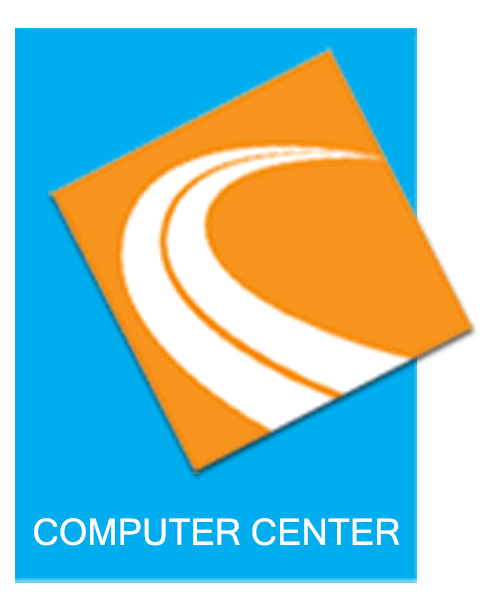 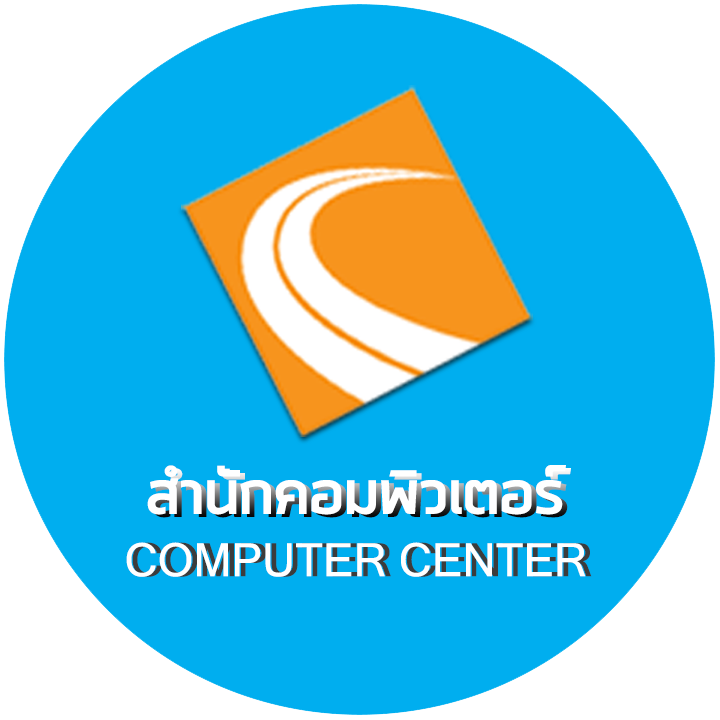 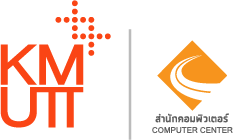 Logo colors
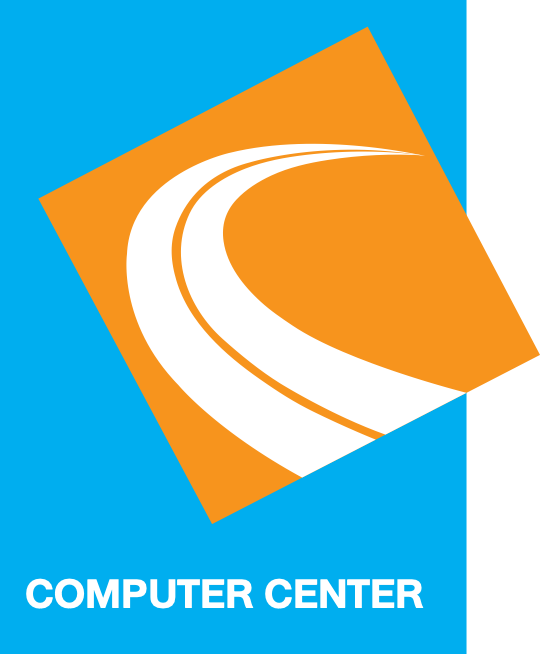 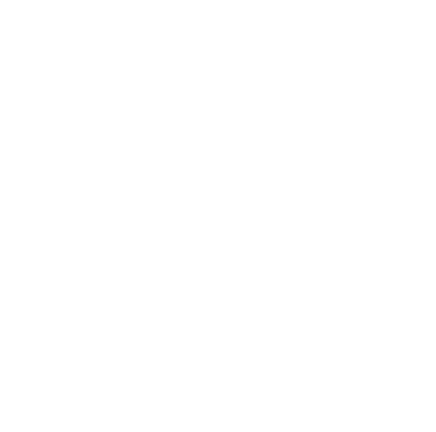 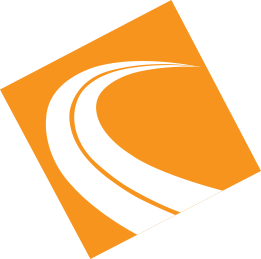 #f7941d
#00aeef
สำนักคอมพิวเตอร์
สำนักคอมพิวเตอร์
COMPUTER CENTER
COMPUTER CENTER
Website colors
Normal
On dark
On light
#0093B2
#ffff00
#5E5E5E